08 April 2020
 SéMInaire INTERCULTUREL SUR LES TRAUMATISMES 
Indian perspective towards psychopathology   and traumatism (Part 1)
M.Sc Tanya Tandon
Doctorante / Assistante Dimplôme
tanya.tandon@unifr.ch               
 
                                                                                                            Spring Semester 2020
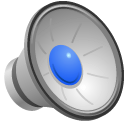 Background : Mental Health in ancient india
Historical Aspects in India on psychopathology:


 Psychopathology in ancient India : The Indian account of the mental illness is the oldest accounts in the human race. They range from the Ayurveda, charaka samhita, Shshruta samhita. Atharva- Veda , mentions that mental illness may result from « divine curses ».
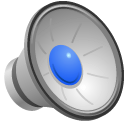 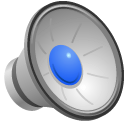 Background : Mental Health in ancient india
Historical Aspects in India on psychopathology:


The great  epics such as the Ramayana and the Mahabharata made several references to disordered states of mind and the means of coping with them.
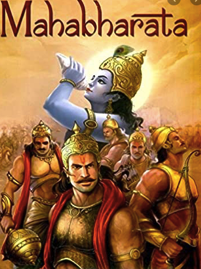 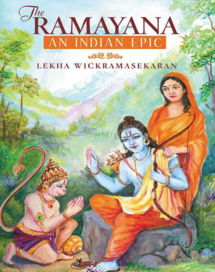 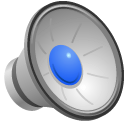 Background : Mental Health in ancient india
Historical Aspects in India on psychopathology:


The Bhagavad Gita is a classical example of crisis intervention psychotherapy.
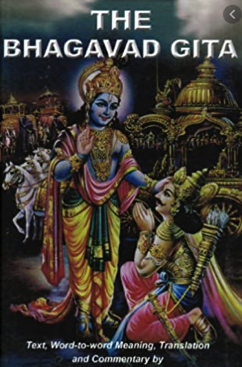 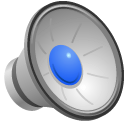 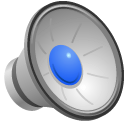 Background : Mental Health in ancient india
Historical Aspects in India on psychopathology:


Descriptions of conditions similiar to schizophrenia and bipolar disorder appears in the Vedic Texts. 
A vivid description of schizophrenia is also found in Atharva-Veda. 
Other traditional medical systems such as Siddha, recognises various types of mental disorders , flourished in Southern India.
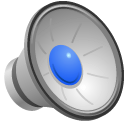 Background : Mental Health in ancient india
Historical Aspects in India on psychopathology:


According to Sushruta Samhita, 
          -  the physician ,
          - the drug ( medicine)
          - the attendents or the nursing personnel
          - the patient 

 are the four pillars on which rests the success of the therapy.

The highest patronage to the science of Ayurveda was given by the Buddhist Kings.
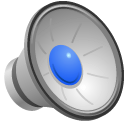 Background : Mental Health in ancient india
Historical Aspects in India on psychopathology:


Najabuddin Unhammad (1222 AD), an Indian psysician propogated the Unani system of medicine and he described seven types of mental disorders:
   
        - Schizophrenia
        - Depression
        - Delusion of love
        - Organic mental disorder
        - Paranoid state
        - Delirium 
        - Psychotherapy was known as Ilaj-I-Nafsani in Unani medicine.
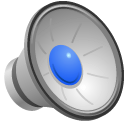 Background : Mental Health in ancient india
Historical Aspects in India on psychopathology:


There were many revolutions in Indian psychopathology like it was started to be though occuring from witch craft, sin. 

Then, later the approach became about the community psychopathology.
Background : Mental Health in ancient india
Psychopathology in Pre-colonial India :
During the reigns of King Ashoka, many hospitals were established for patients with mental illness.
Many hospitals were built with separate enclosures for various practices including keeping the patients and dispensing treatments prevailing during those times.
The political instability prevailing in the 1700s saw the development of lunatic asylums in  :
               - 1745 - Bombay Asylum
               - 1787- Calcultta Asylum
               - 1793- Madras Private Lunatic Asylum
               - 1995- Lunatic Asylum for Indian Sepoys
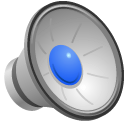 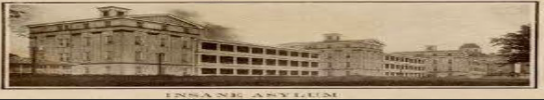 Background : Mental Health in ancient india
Psychopathology in Colonial India :

‘less conspicuous form of social control’
Mental hospitals (or asylums) were greatly built by British psychiatry and catered mostly to the European soldiers when they were posted in India at that time.
The development of the lunatic asylums was apparent in the early colonial period from 1745-1857 till the first revolution for the Indian Independence was started. 
 The earliest mental hospital in India was in  Bombay in 1745, which was made to accomodate around 30 mentally ill patients.
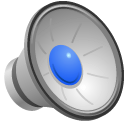 Background : Mental Health in ancient india
Psychopathology in Colonial India :

The first mental hospital in South India started in Madras in 1793. 
 During this time, excited patients were treated with : opium, given hot baths and sometimes leeches were supplied to suck their blood. 
Music was also used as a mode of therapy to calm down patients.
The mentally ill patients from the general population were taken care of by the local communities and by the traditional medicine doctors , qualified in Ayurveda and Unani medicine.
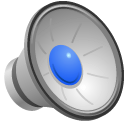 Background : Mental Health in ancient india
Psychopathology in Mid Colonial:

Witnessed a steady growth in the development of mental asylums. 

 During this period, new asylums were also built in different cities in India.
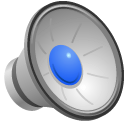 Background : Mental Health in ancient india
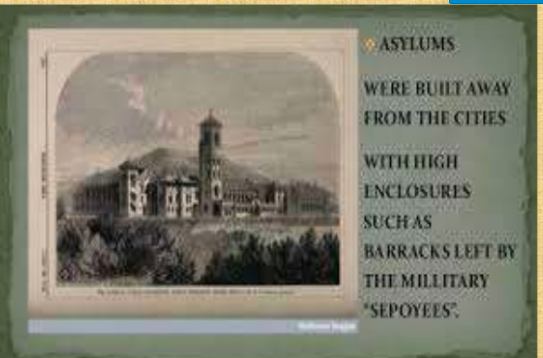 Background : Mental Health in ancient india
Psychopathology in Mid Colonial:

Techniques of ‘ moral management’ systems were adopted in India. 

 Drug treatments for psychiatric conditions were also introduced into India in this period. 

These were largely aimed at controlling patient behaviors and also of allowing the patient some respite from his/her condition through sleep. 

The onset of World War I in 1914 , significant changes took off in the Indian psychiatric system.
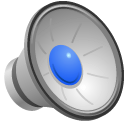 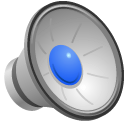 Background : Mental Health in ancient india
Psychopathology after Independence:

The origins of psychiatric rehabilitation in India can be traced to innovative service programs , which were initiated at the Central Institute of Psychiatry(CIP) in 1922. 
 Occupational Therapy unit started at CIP.
Hydrotherapy started in 1923. 
Techniques similiar to token-economy were started in 1920.
Girindra Shekhar Bose first introduced the Indian Psychoanalytical Association in 1922 in Calcutta and Berkeley-Hill ( was one of the earliest practioners of psychoanalysis in India who used the technique to help British patients to adjust to their lives after World war) started the Indian Association for Mental Hygiene at Ranchi.
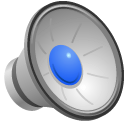 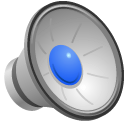 Background : Mental Health in ancient india
In conclusion:
 
 First Phase : Some of the mental asylums were established to separate the mentally ill patients from the society.

Second Phase : Several new asylums were built but were overloaded and led to deterioration in services along with health and hygiene. 

Third Phase : Refined and systemized the admission, treatment and discharge procedures of the mentally ill patients.
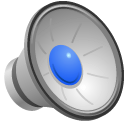 Background : Mental Health in ancient india
In conclusion:
 
 Fourth Phase: Asylums were renamed as “ mental hospitals” in 1920 to reduce the stigma. 

Fifth Phase: Improving the importance of existing mental hospitals were stressed on. Recommendation of improvement were made.
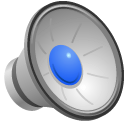 Background : Mental Health in india
Few links to have a clearer picture :

Link 1: https://www.youtube.com/watch?v=aU8ooSsWqAY&t=94s   

Link 2: A case study of Arun Kumar, 23 years old .... https://www.youtube.com/watch?v=_eYAnOLzRqc 

Link 3: Ratna Chibber (sister love) 
    https://www.youtube.com/watch?v=JlzFfgmFMk0&t=243s 

Link 4: Mental Health in India along with the position of women 
  https://www.youtube.com/watch?v=Ux14_DEw7Hs&t=329s
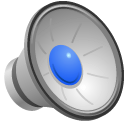 ConTinue to Part 2…..